GEOMETRIYA
8-sinf
MAVZU: UCHBURCHAKNING 
AJOYIB NUQTALARI
Uchburchakning to‘rt ajoyib nuqtasi
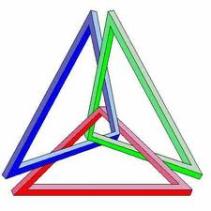 1
Uchburchak balandliklarining kesishish nuqtasi.
2
Uchburchak medianalarining kesishish nuqtasi.
Uchburchakning bissektrisalarining kesishish nuqtasi.
3
Uchburchak o‘rta perpendikularlarining kesishish
 nuqtasi.
4
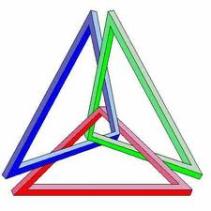 Uchburchak balandliklarining kesishish nuqtasi
1-teorema
A
Uchburchakning balandliklari (yoki ularning davomi) bir nuqtada kesishadi.
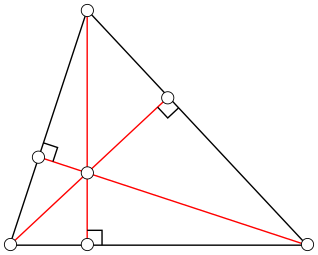 E
F
Uchburchak balandliklari (yoki ularning davomi)ning kesishish nuqtasi uning ortomarkazi ham deyiladi.
В
C
D
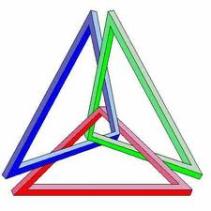 Uchburchak balandliklarining kesishish nuqtasi
C
Masala
Uchburchakning tomonlaridan qaysi biri ortomarkazga yaqin joylashgan?
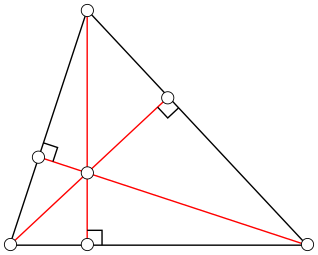 A
D
В
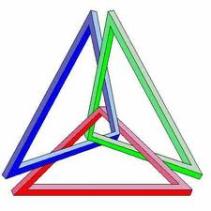 Uchburchak medianalarining kesishish nuqtasi
2-teorema
Uchburchak  medianalari  bir  nuqtada  kesishadi  va  bu  nuqtada  uchidan boshlab hisoblaganda 2 : 1 nisbatda bo‘linadi.
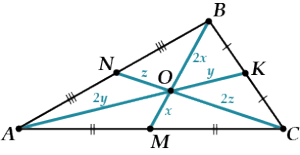 Uchburchak medianalarining kesishish nuqtasi sentroid yoki og‘irlik markazi ham deyiladi.
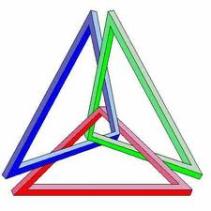 Uchburchak medianalarining kesishish nuqtasi
Isbot
O – AA1 va CC1 kesishish nuqtasi, D va E mos ravishda AO va CO kesmalarning o‘rtasi.
 C1A1 - ∆ABC ning o‘rta chizig‘i, bundan C1A1 || AC.
 C1A1=0,5AC. DE-∆AOCning o‘rta chizig‘i, 
 DE|| AC, DE= 0,5AC.
Demak,  DC1A1E1— parallelogramm.
 DA1 va C1E diagonallari kesishish nuqtasida teng ikkiga bo‘linadi. Demak. AD = DO = OA1, 
CE= EO= OC1, ya’ni AA1 va CC1, medianalar O nuqtada 2 : 1 nisbatda bo‘linadi.
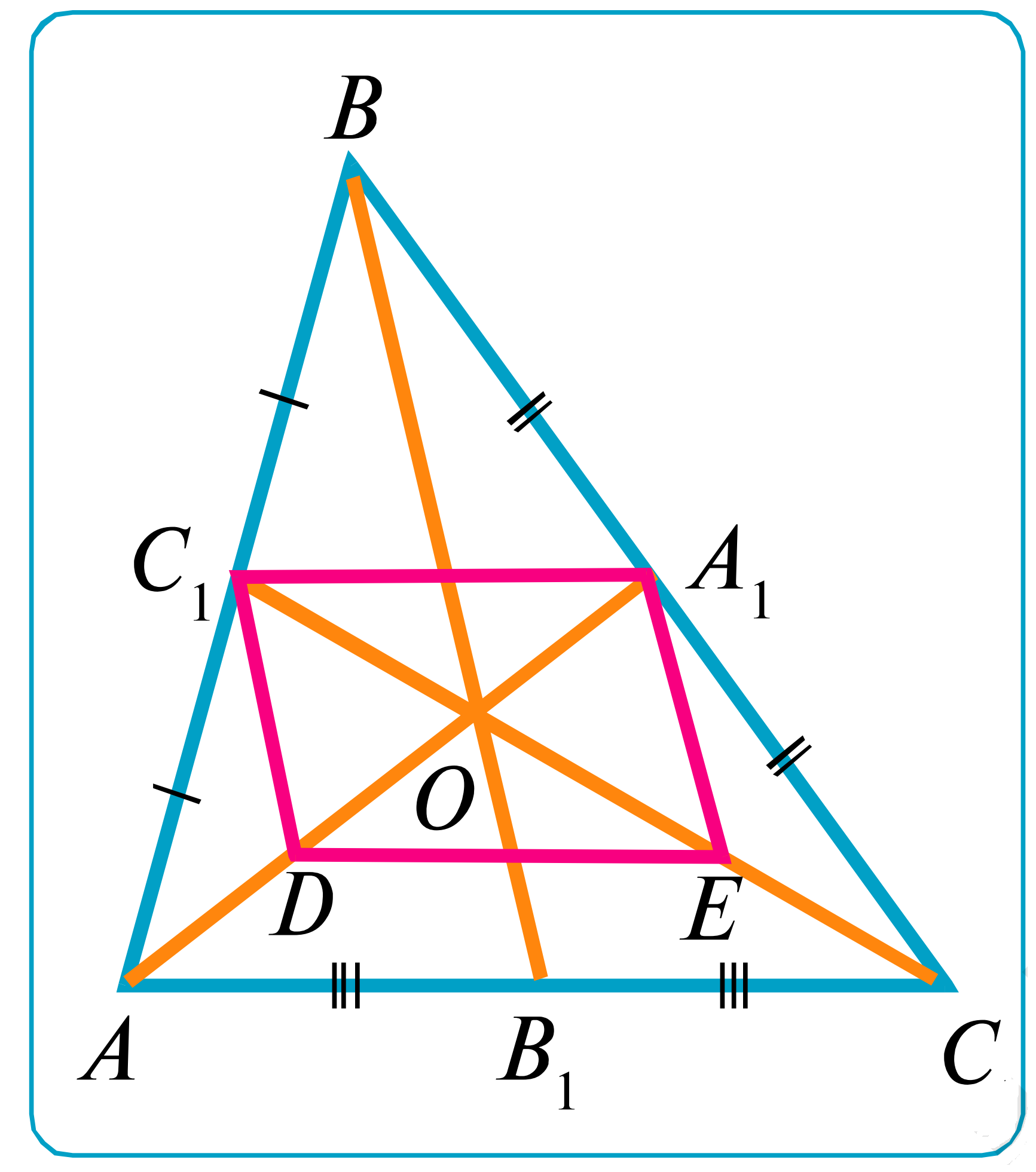 6
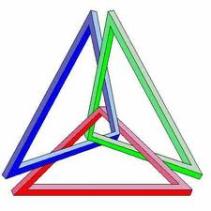 Uchburchak bissektrisalarining kesishish nuqtasi
3-teorema
B
Uchburchakning uchala bissektrisasi bir nuqtada kesishadi.
O
C
A
7
∆ABC - AA1 va BB1 bissektrisalari kesishgan nuqtasini O bo‘lsin. U nuqtadan mos ravishda AB, BC va CA to‘g‘ri chiziqlarga OK, OL va ON perpendikular o‘tkaziladi. Ma’lumki, burchak bissektrisasining ixtiyoriy nuqtasidan burchak tomonlarigacha bo‘lgan masofalar teng. Shunga asosan, OK = ON, OK = OL va ON = OL, ya’ni O nuqta ACB burchakning tomonlaridan teng uzoqlashadi. Demak, shu burchakning CC1 bissektrisasida yotadi. Bundan, 
∆ABC  uchala bissektrisasi O nuqtada kesishadi.Teorema isbotlandi.
Isbot
B
L
K
O
N
A
C
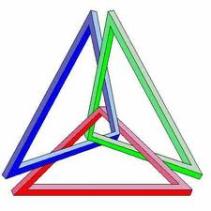 Uchburchak o‘rta perpendikularlarining kesishish nuqtasi
4- teorema
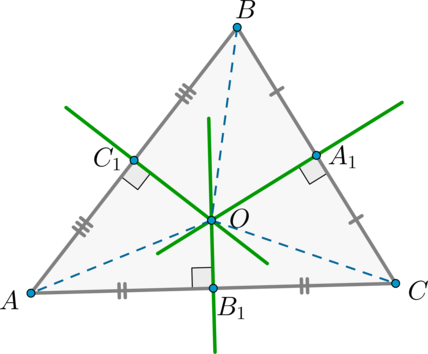 Uchburchak tomonlarining o‘rta perpendikularlari bir nuqtada kesishadi.
9
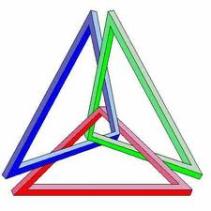 Uchburchak o‘rta perpendikularlarining kesishish nuqtasi
Isbot.
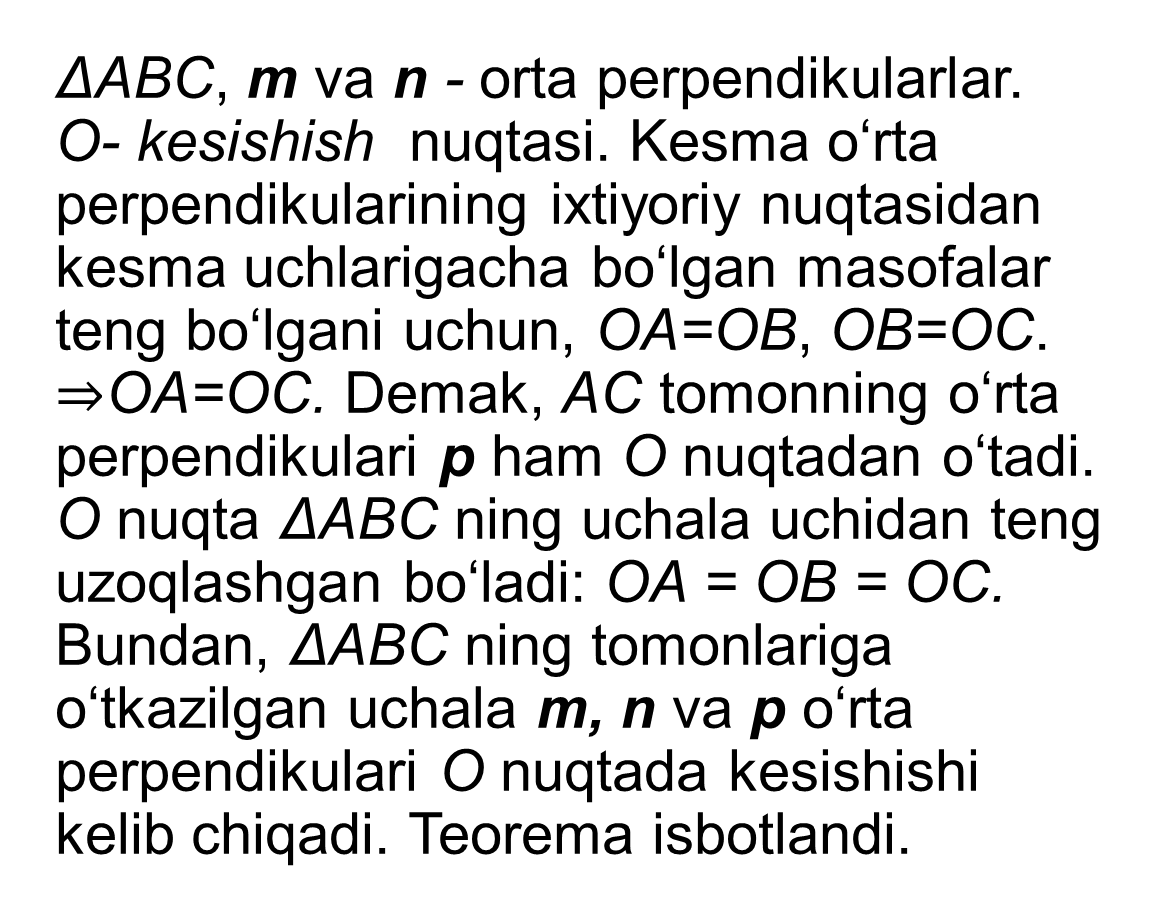 n
m
p
Mustaqil bajarish uchun topshiriqlar:
1
Savollarga javob yozish
2
3-4 – masalalar yechish
141 - sahifa
3
6-7 – masalalar yechish